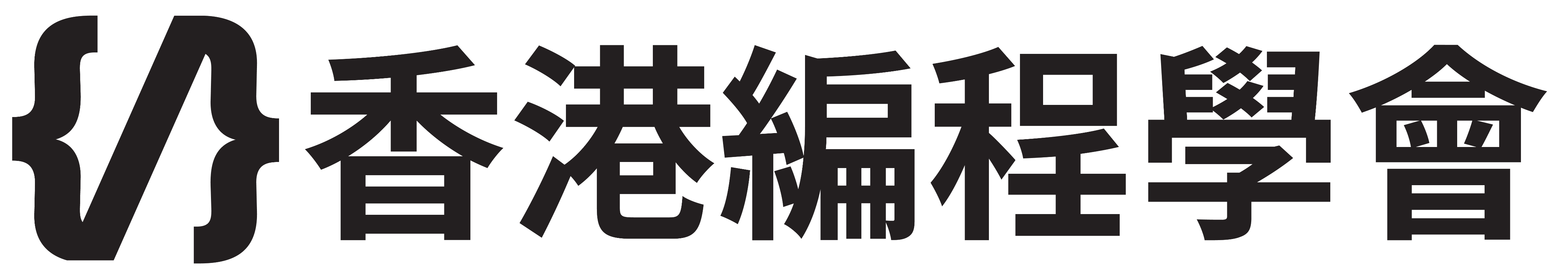 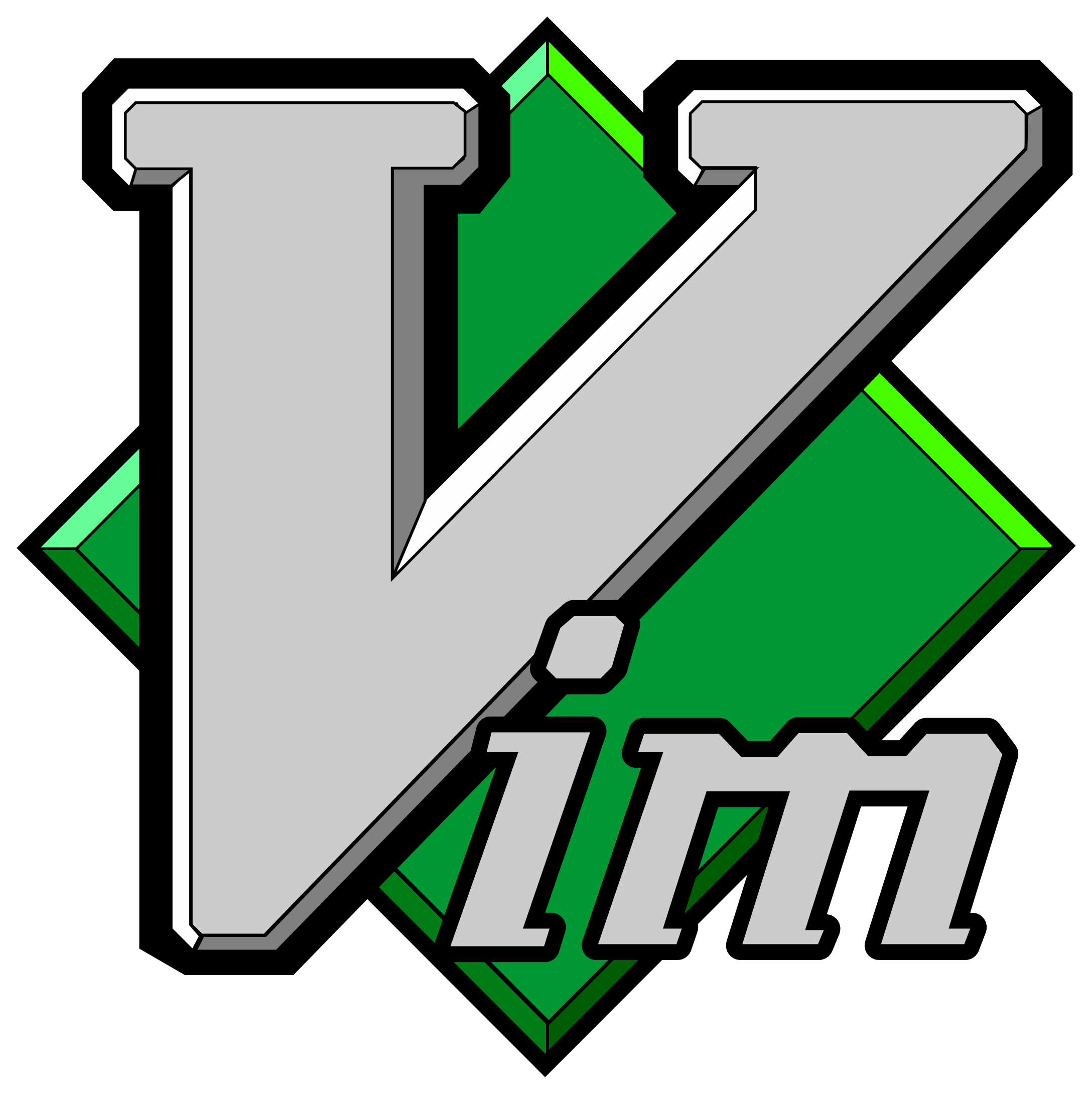 VIM – Lesson1Peter
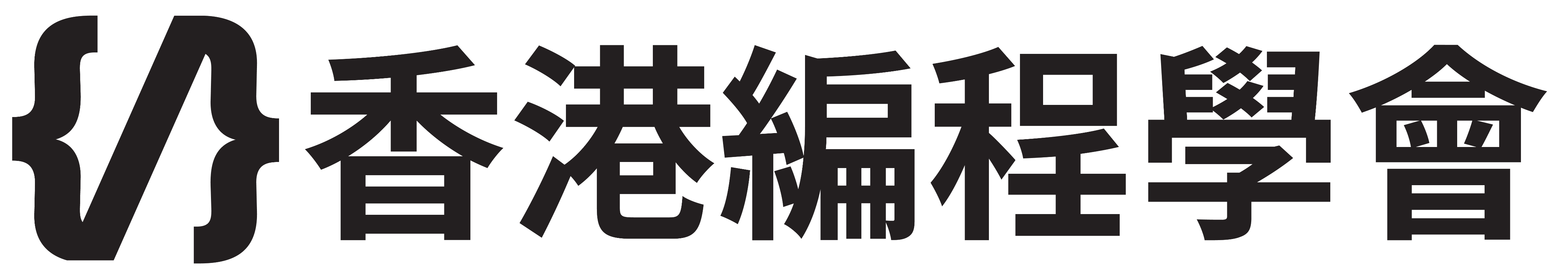 Vim (/vɪm/ ⓘ;vi improved) is a free and open-source, screen-based text editor program. It is an improved clone of Bill Joy's vi. Vim's author, Bram Moolenaar, derived Vim from a port of the Stevie editor for Amiga and released a version to the public in 1991. Vim is designed for use both from a command-line interface and as a standalone application in a graphical user interface. Since its release for the Amiga, cross-platform development has made it available on many other systems. In 2018, it was voted the most popular editor amongst Linux Journal readers;[8] in 2015 the Stack Overflow developer survey found it to be the third most popular text editor, and in 2019 the fifth most popular development environment.
History
vim
Command
Mode
Insert
Mode
i / a
vim myfile.txt
ESC
v
ESC
Virtual
Mode
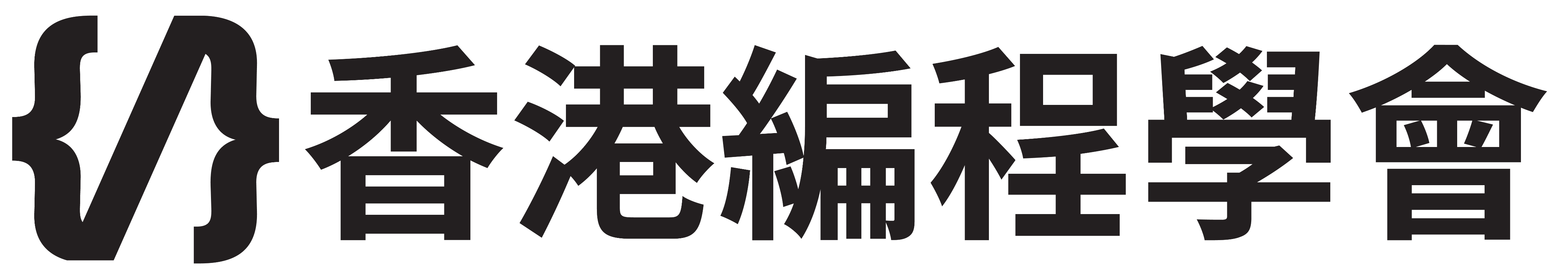 vim
Command
Mode
:w
:w peter.txt
:q
:wq
:q!
Insert
Mode
i / a
vim myfile.txt
ESC
v
ESC
Virtual
Mode
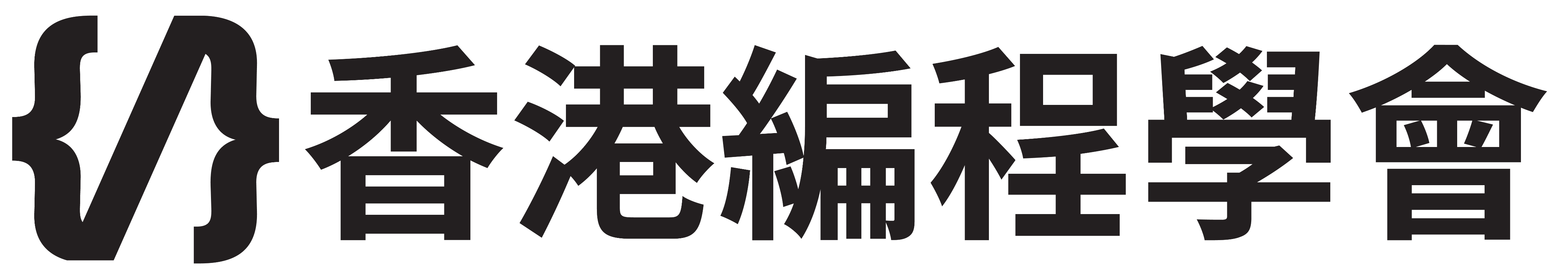 vi
Command
Mode
:10
shift + g
:set nu
:set nonu
Insert
Mode
i / a
vi myfile.txt
ESC
v
ESC
Virtual
Mode
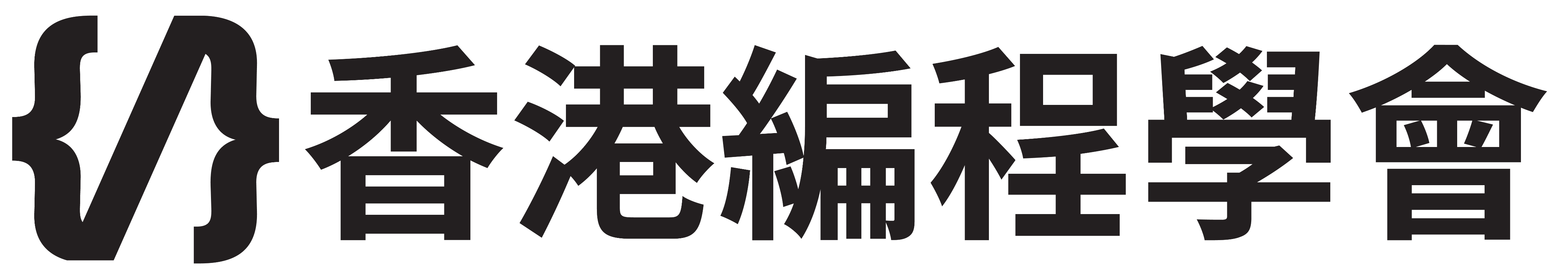 123
456
789
a.txt
123
456
789
aa    bb
b.txt
Peter
Hong Kong Programming Society
Thank you